Основы православной культуры
Отечество. Родная старина
 (2 занятие по теме)
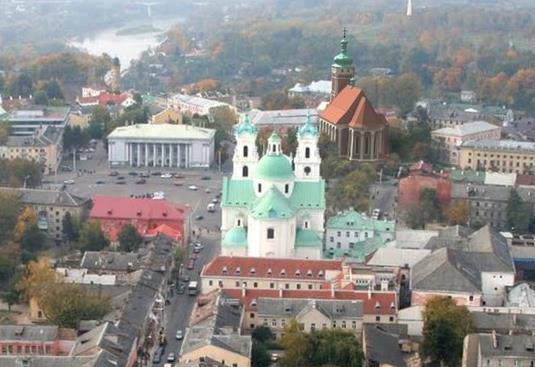 Князь Дмитрий Донской
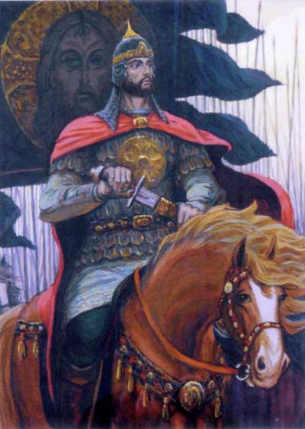 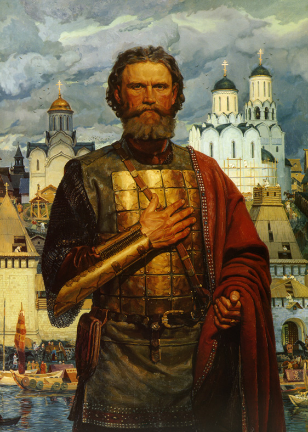 Собрал полки русских городов для отпора врагу
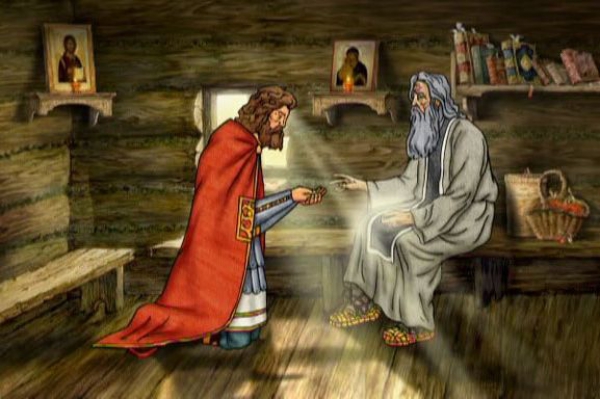 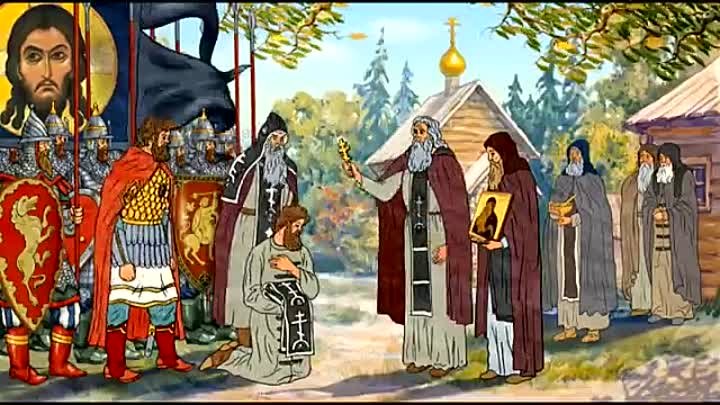 Видео 1
Видео 2
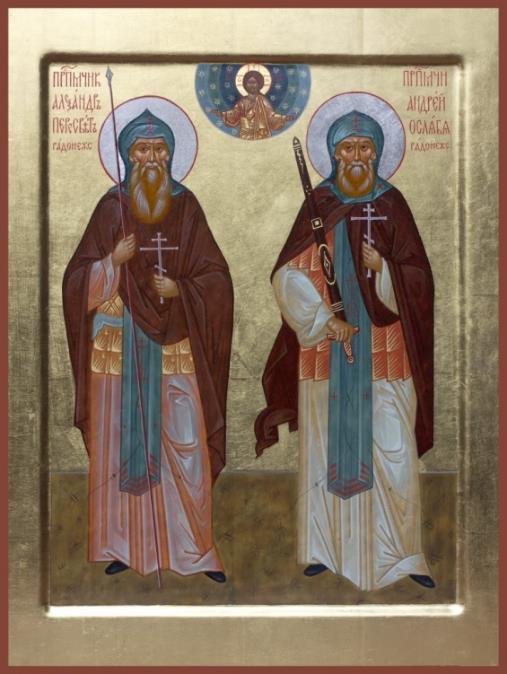 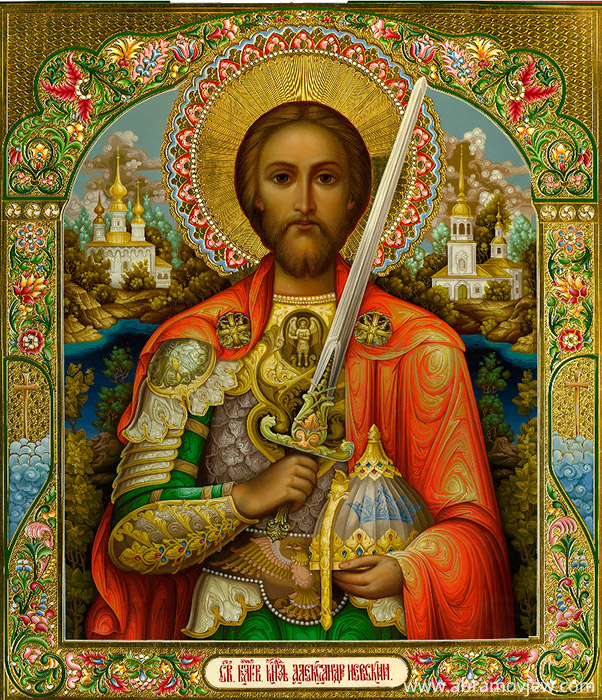 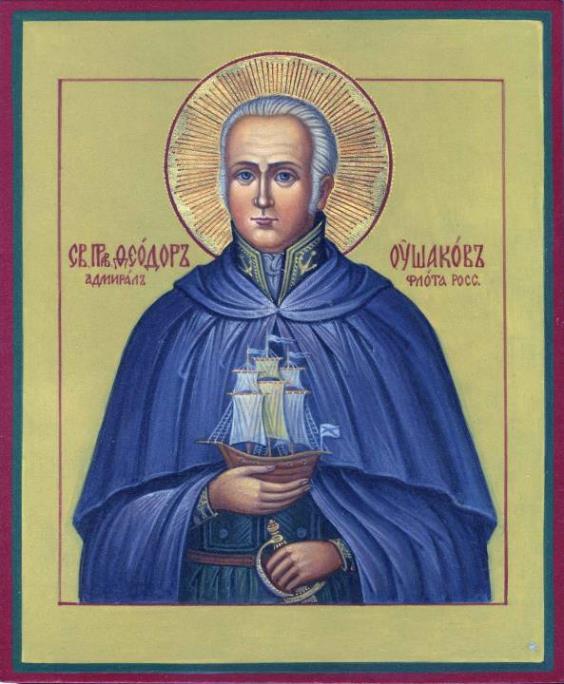 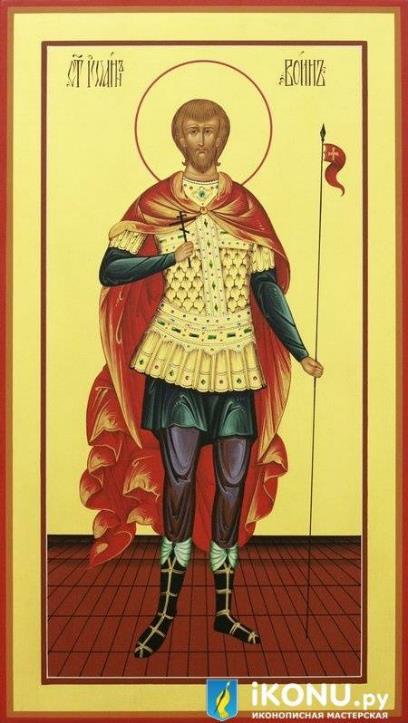 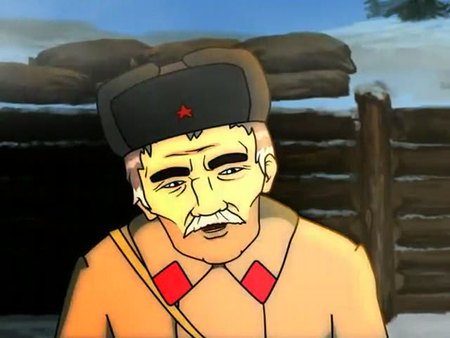 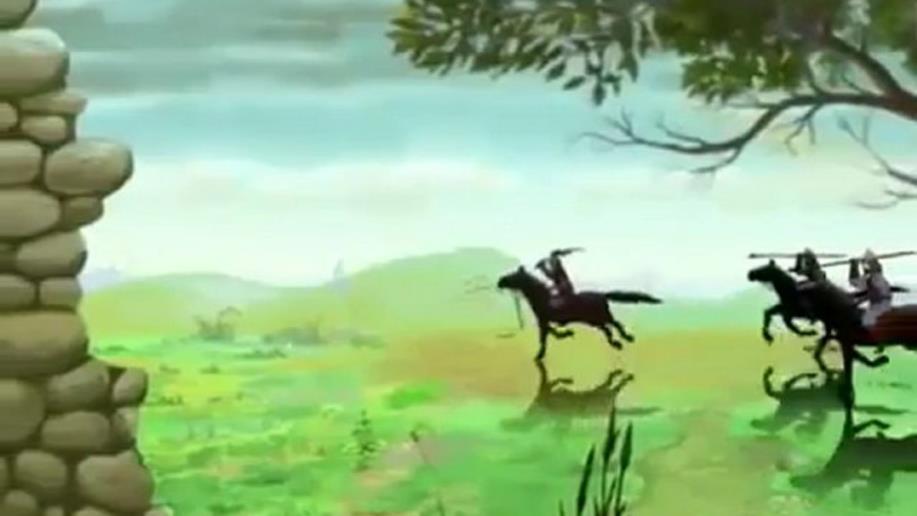 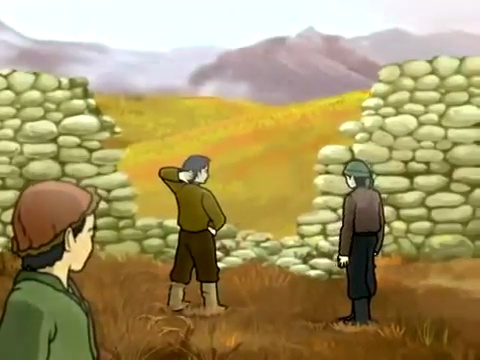 Видео 3
СИЛА  НАРОДА - В СИЛЕ ДУХА